Unveiling Injustice
A Deep Dive Into Killers of the Flower Moon
Essential Questions
How do historical and cultural perspectives contribute to the meaning of a historical text?
How do an author’s stylistic choices affect purpose and meaning in a nonfiction text?
Lesson Objectives
Practice identifying key information in a nonfiction text.
Explain how stylistic choices contribute to the meaning and purpose of a nonfiction text.
Create projects that blend narrative, argumentative, and informative writing to explore theme in nonfiction text.
Anticipation Guide
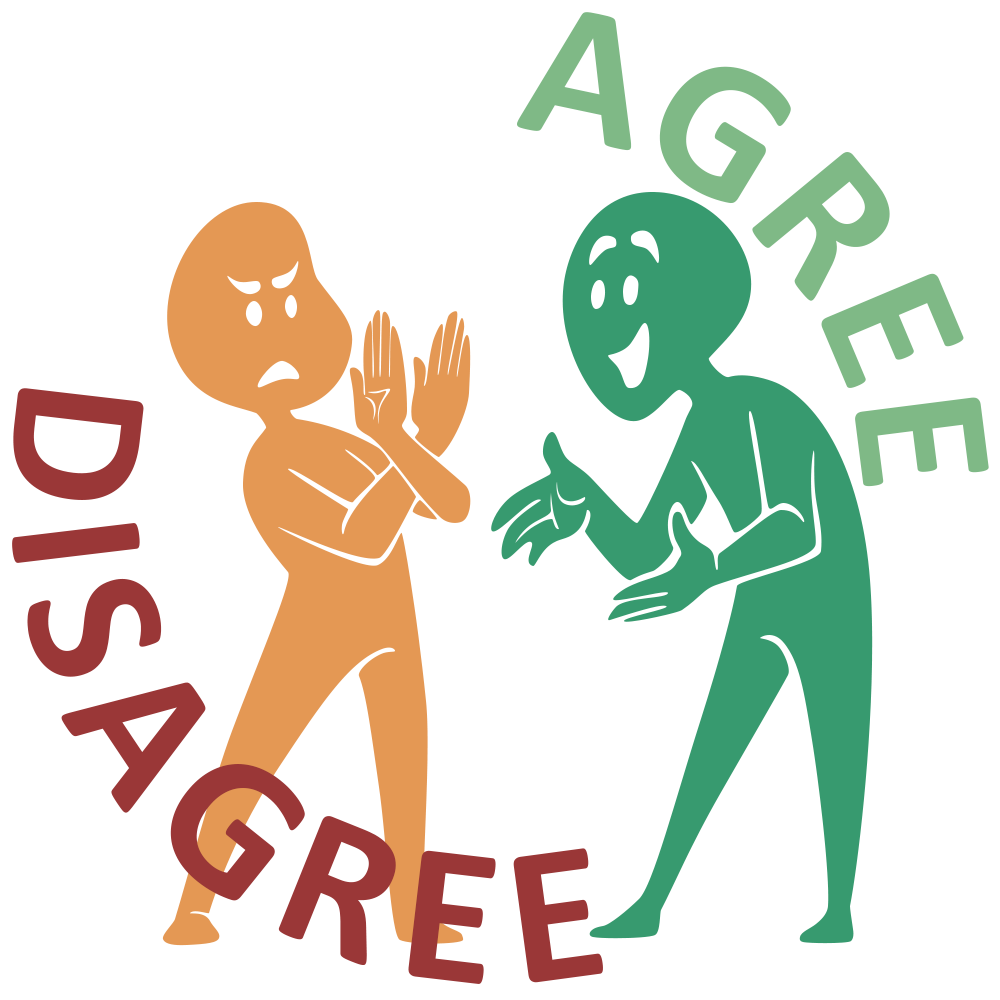 Read each of the statements on your handout.
Put a [+] next to each statement you agree with.
Put a [-] next to each statement you disagree with.
[Speaker Notes: K20 Center. (n.d.). Anticipation guide. Strategies. https://learn.k20center.ou.edu/strategy/2364]
Elbow Partners
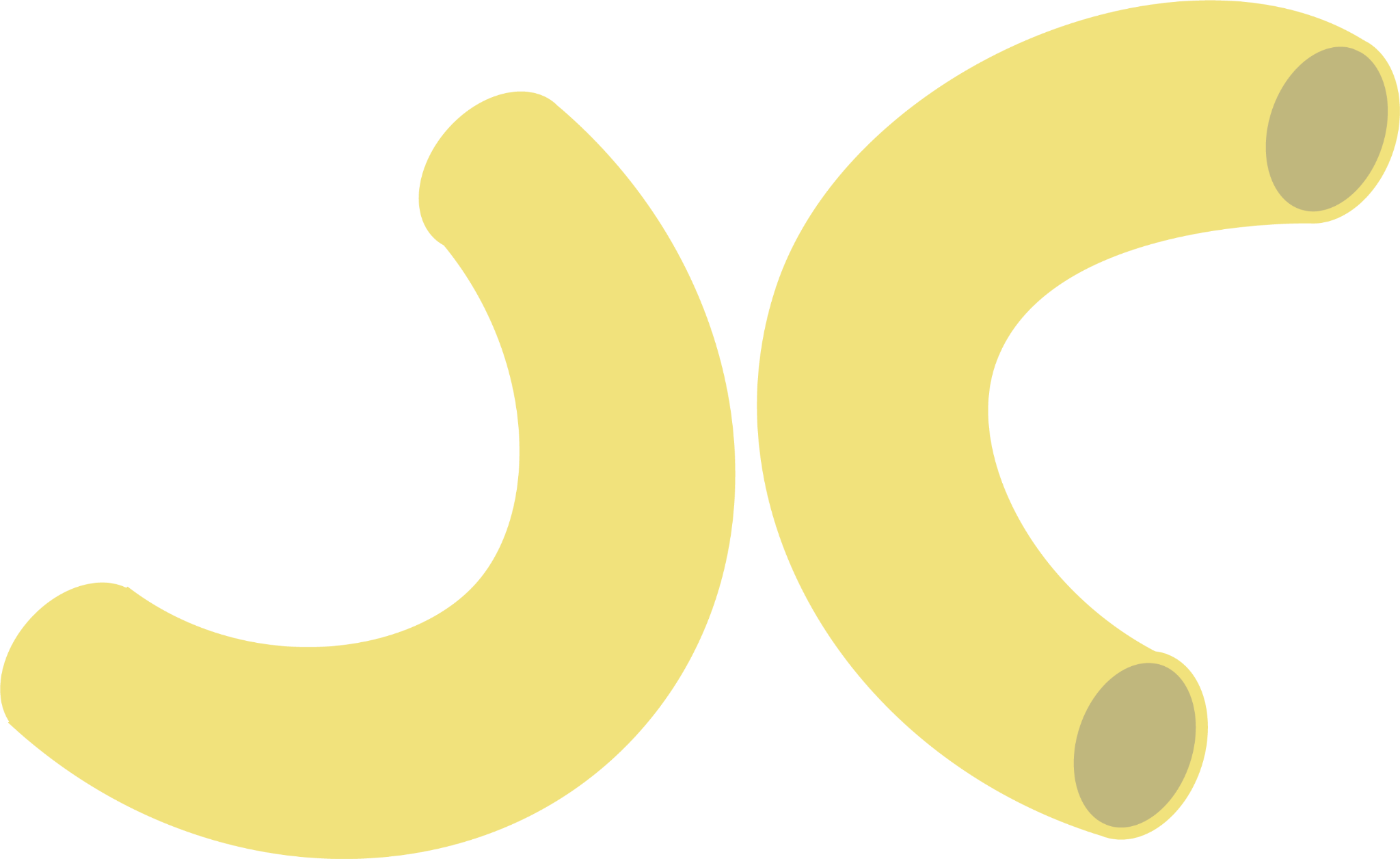 Turn to the person next to you and discuss your answers with them. 
After you’re done, talk with the other members in your group and share with them one statement you agreed upon and one with which you disagreed.
[Speaker Notes: K20 Center. (n.d.). Elbow partners. Strategies. https://learn.k20center.ou.edu/strategy/116]
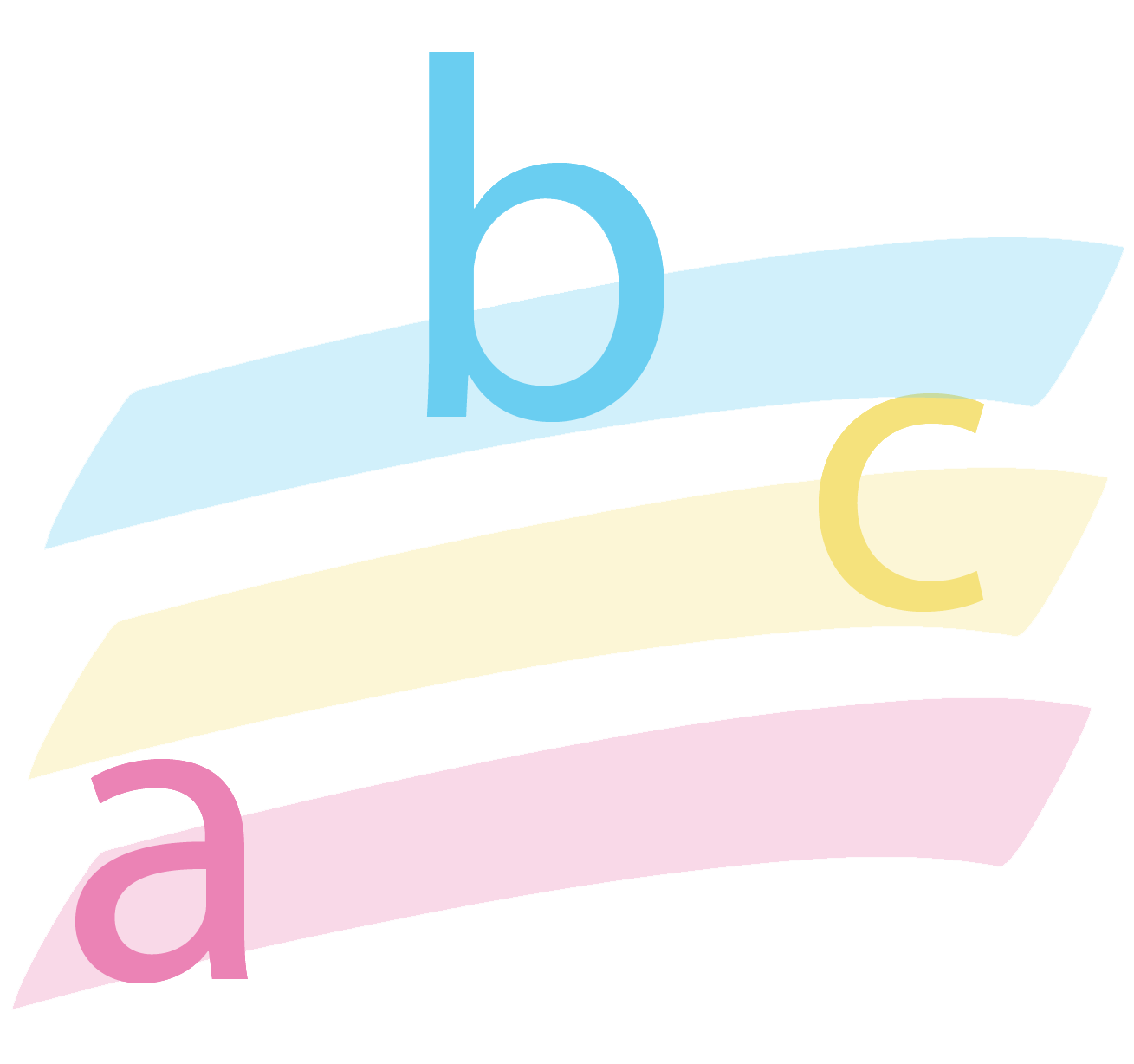 Categorical Highlighting
You will be reading an excerpt from Killers of the Flower Moon by David Grann.
As you read, using your highlighers, highlight unknown vocabulary words in blue, main ideas in pink, and the theme in yellow.
Next to each highlighted item, write down what you guess the definition would be for the vocabulary and explain why you highlighted the theme and main ideas.
[Speaker Notes: K20 Center. (n.d.). Categorical highlighting. Strategies. https://learn.k20center.ou.edu/strategy/192]
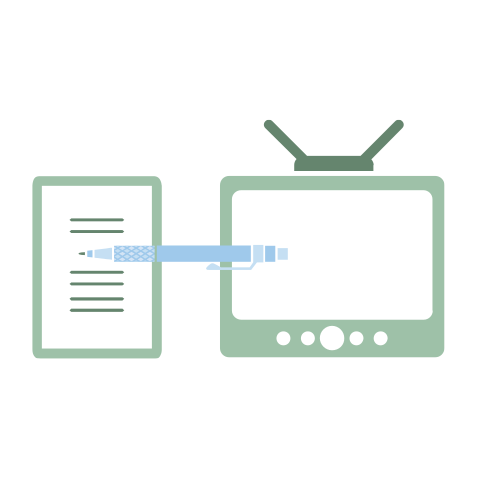 Paired Texts H-Chart
Read the e-learning article called “Reign of Terror: The Osage Murders.”
In the left column of your H-chart, write important information you learn from the book excerpt.
In the right column, write important information you recall from the article.
Write down similarities, differences, and additional insights in the center column.
[Speaker Notes: K20 Center. (n.d.). Paired texts H-chart. Strategies. https://learn.k20center.ou.edu/strategy/132]
Reign of Terror: The Osage Murders
Scan the QR code or use the short URL to access the “Reign of Terror: The Osage Murders” reading.
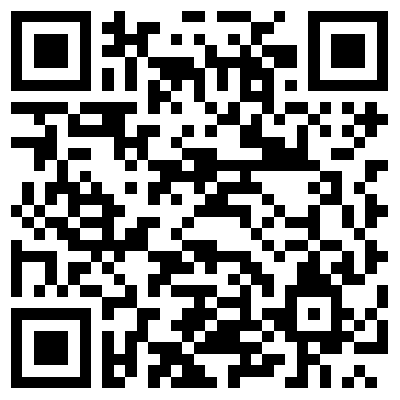 k20.ou.edu/osage-terror
Reign of Terror: The Osage Murders
As you read:
Select text highlighted in orange; then select the “Close” button to return to the reading.
Select the “Next” button at the bottom of the screen to move forward.
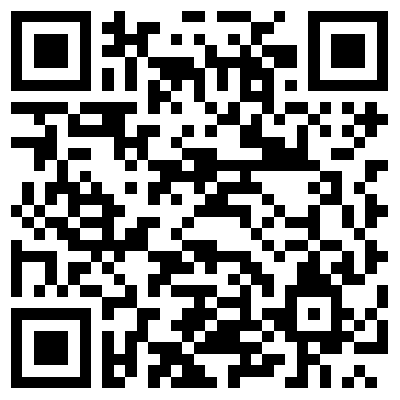 k20.ou.edu/osage-terror
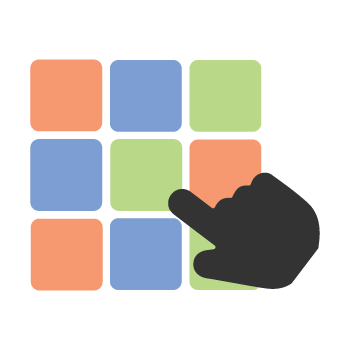 Choice Board List of Topics
After reviewing your Anticipation Guide, choose a topic that will drive the creation of a reflective project.
Use information gathered from the book and the e-learning article to create one of the projects listed in the Choice Board List of Projects.
[Speaker Notes: K20 Center. (n.d.). Choice boards. Strategies. https://learn.k20center.ou.edu/strategy/73]
Presentations
Everyone will take turns delivering their presentations.
Be quiet and respectful as other students share their projects.
As you present, keep in mind the criteria included in the Presentation Rubric.
Make sure to explain why you chose the quote you did and how your project is tied to that quote.